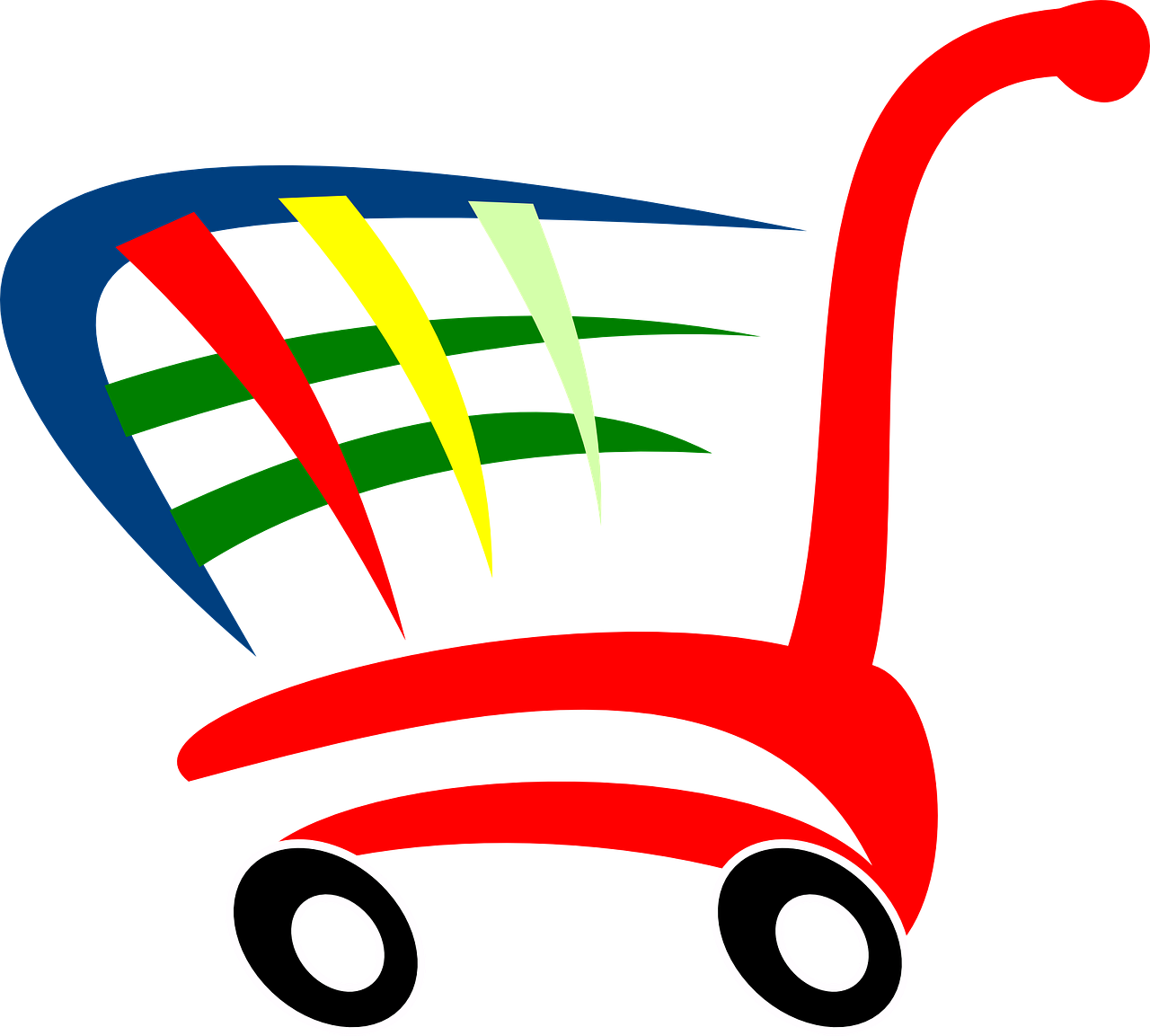 Paula Rahikainen
MAINOS
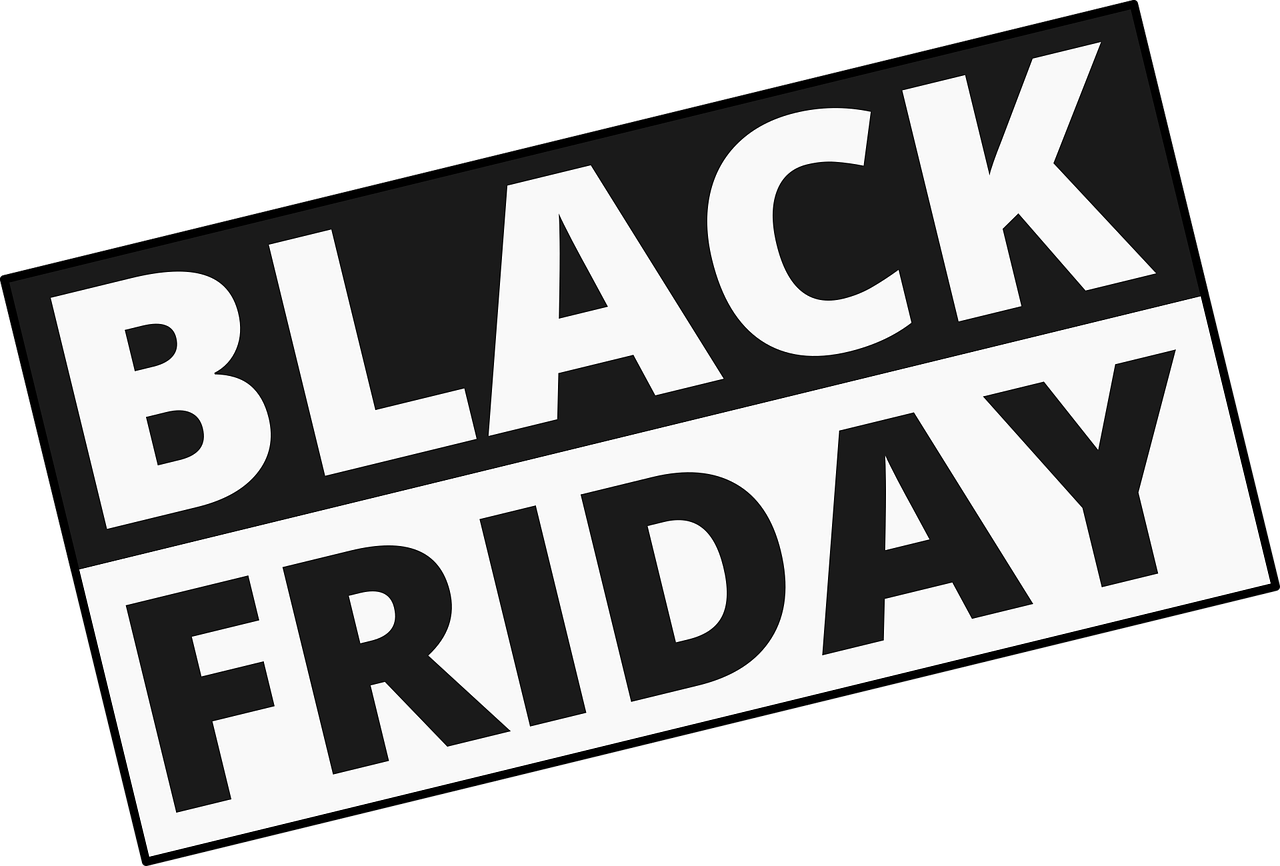 Kahdenlaisia mainoksia
INFORMATIIVINEN MAINOS
-pyrkii vaikuttamaan ostajan mielikuvaan tai mielipiteeseen tuotteesta 
-pyrkii vaikuttamaan yksittäisen ihmisen ostokäyttäytymiseen usein nopeasti
MIELIKUVAMAINOS
-pyrkii vaikuttamaan pidempiaikaisiin mielipiteisiin esimerkiksi tuotteesta tai yrityksestä
-pyrkii luomaan imagon, joka on pitkäaikainen
>esim. automyynti
Mainontaa mediassa
verkossa
televisiossa
radiossa
painettuina julkaisuina
Mainokset vetoavat usein joko järkeen tai tunteeseen:

”Vähärasvaisempi vaihtoehto”
”Aina edullinen”
”Terve ja hyvinvoiva iho”
”Tehokas helpotus stressiin”
Järki vs. tunteet
Mainonnan tehokeinot
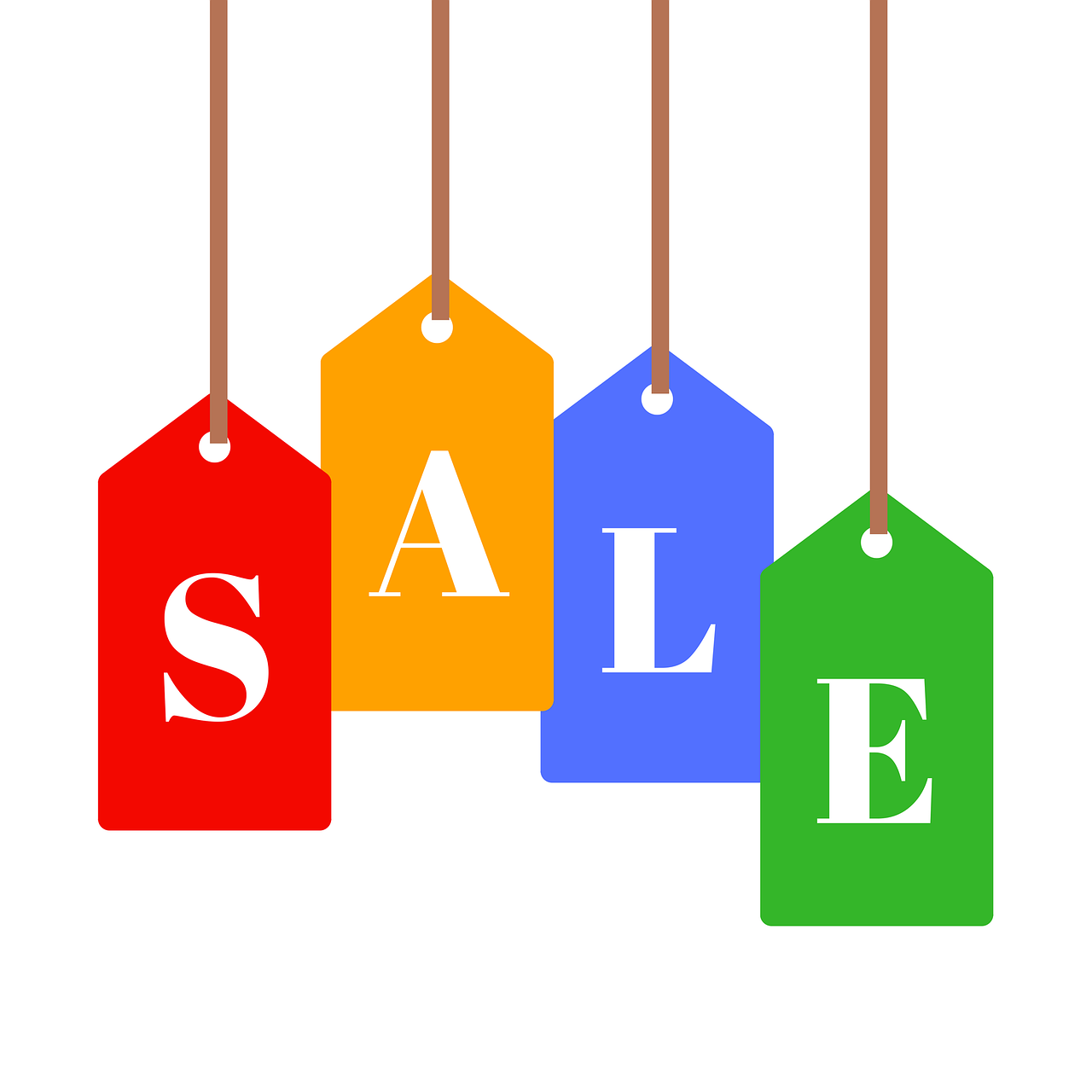 Värit. Brändit pyrkivät brändäämään tietyn värin itselleen. Klassikkoesimerkki on Coca-Colan punainen tai vaikka Subwayn vihreä, jonka saattaa liittää mielessään terveellisyyteen.
Mieleenpainuvat kuvat. Esimerkiksi tienvarsimainonnassa käytetyt näyttävät kuvat jäävät helposti ihmisten mieleen.
Iskulauseet. Brändien hokemat voivat olla ärsyttäviäkin, jolloin ne yleensä jäävät mieleen entistä paremmin. Kuinka monta hokemaa tulee äkkiseltään mieleen?
Huumori. Mainoksista pyritään tekemään mahdollisimman hauskoja.
Tutut henkilöt. Tunnettujen henkilöiden avulla luodaan tuotteelle asiantuntijuutta: tämäkin ihminen on sitä mieltä, että tuote kannattaa hankkia.
Arvoihin vetoaminen. Saatetaan väittää, että tuote on Suomen vastuullisin jollakin saralla. Näin vedotaan kuluttajiin, jotka haluavat tehdä vastuullisia ostopäätöksiä. Mainoksessa ei välttämättä tarkemmin avata, mitä vastuullisuus tarkoittaa.
Tunteisiin vaikuttaminen. Mikä vain tunne voi vedota kuluttajaan, liikutus, empatia, mutta myös ärsytys.
Hienovarainen syyllistäminen. Mainos saattaa vihjata, että kuluttaja on huono ihminen, jos ei osta tuotetta. Tähän vetoavat monet laihdutus- tai kuntoilumainokset.
Sommittelu
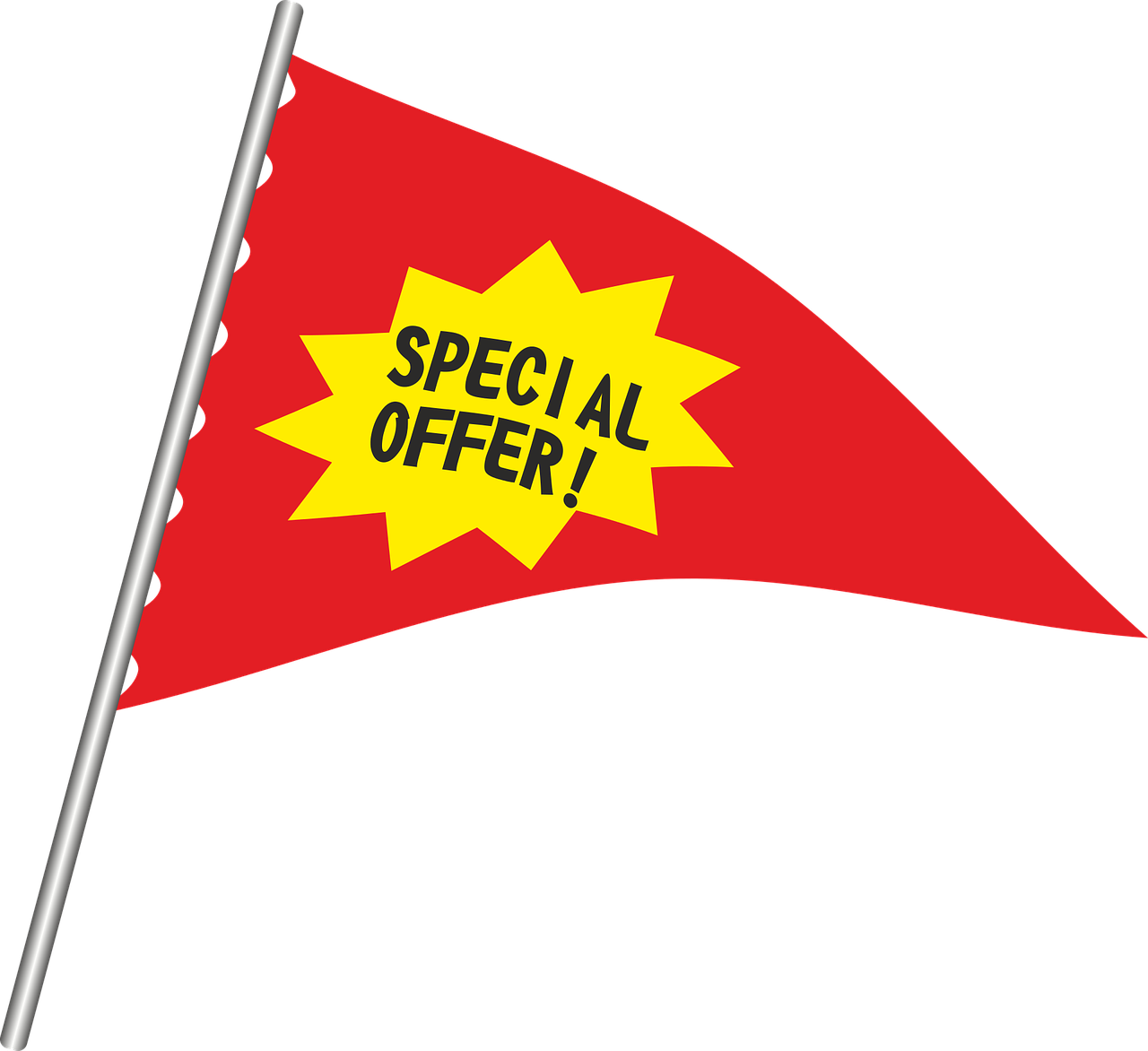 Katseen suuntaa ohjaillaan sommittelun avulla.
Tekstin ja värin sijoittaminen tiettyyn kohtaan ohjailee katsojaa ja hänen ajatuksiaan.
Tyhjän tilan käyttö on usein tehokkaampaa kuin kuva-alan täyttäminen laidasta laitaan.
Mainoksen pystyakselin oikealla puolella on se, mikä mainoksen katsojan pitää huomata. Vasemmalle sijoittuu täydentävä ja tuttu tieto.
Tavallisesti mainoksen vaaka-akselin yläpuolelle sijoitetaan houkuttimeksi se mielikuva, unelma, jonka tuote tekee todeksi. Alapuolella on tuote ja sanallista informaatiota.
(LÄHDE: https://www.oph.fi/fi/oppimateriaali/median-maailma/tulkintojen-avaruus/mediaesitysten-tulkintaa/mainos)
Kuvakulma ja kuvakoko
Kuvakulma ja kuvakoko
Kuvakulman ja kuvakoon valinnalla tuodaan esiin juuri niitä asioita, joita mainoksen tekijä haluaakin.
Suoraan edestä kuvattu on kontaktissa katsojaan.
Lintuperspektiivistä kuvattuna katsojalle syntyy tunne, että kohde on hänen hallinnassaan, kontrolloitavissa. Käyttämällä yläkulmaa voi korostaa kohteen henkistä tai fyysistä pienuutta.
Alhaalta päin kuvattu tuote hallitsee katsojaa. Alakulmasta kuvattu kohde korostaa kohteen mahtavuutta, vahvuutta, pelottavuutta.
Kuvakokona voimakas lähikuva on tehokas, se saa katsojan keskittymään oleelliseen. Jos lähikuva on ihmisestä, tunteet korostuvat.
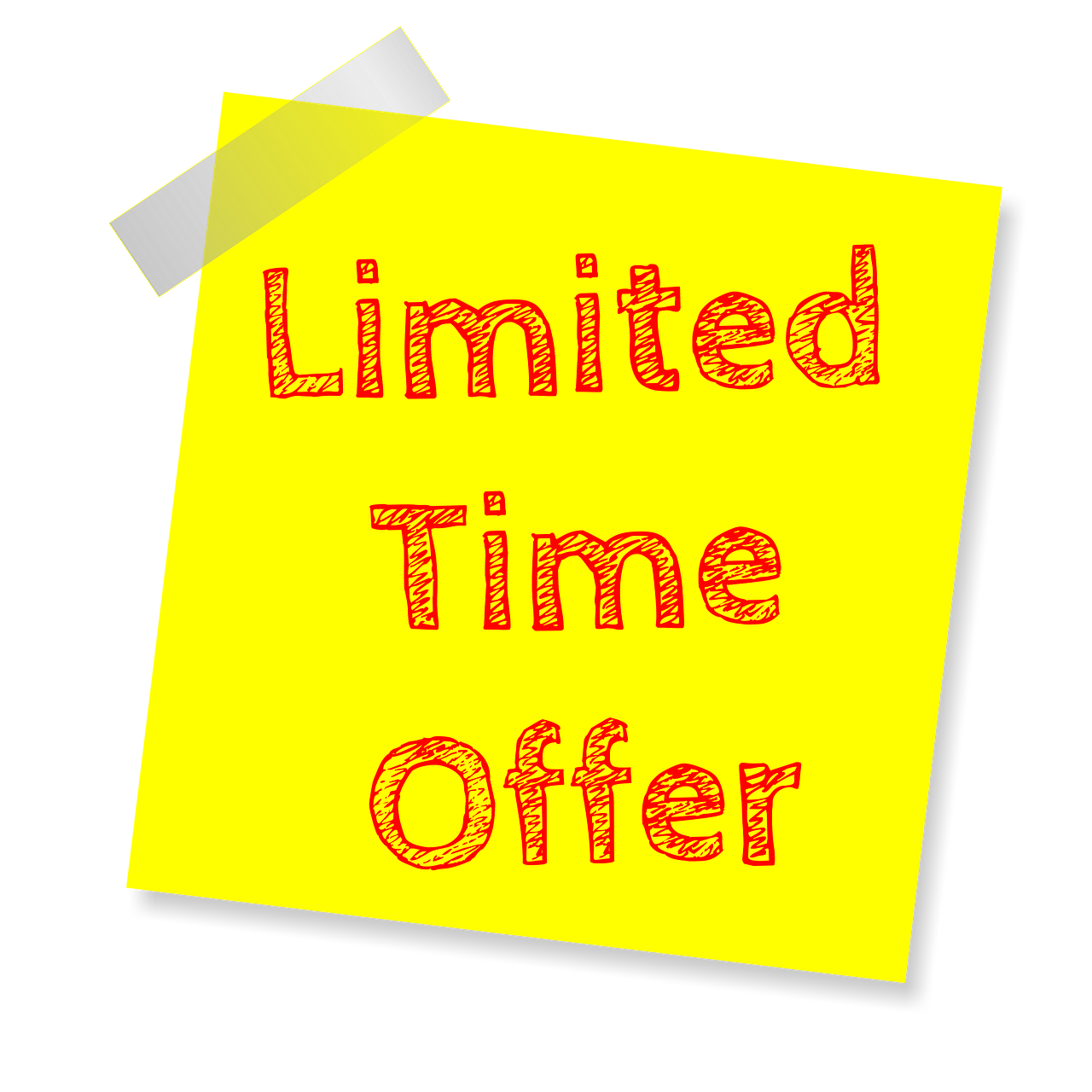 POHDITTAVAA
Mikä on mainoksen kohderyhmä?
Millä keinoin, mitä kielikuvia tai vertauksia mainoksessa käytetään?
LÄHTEET:
https://www.oph.fi/fi/oppimateriaali/median-maailma/tulkintojen-avaruus/mediaesitysten-tulkintaa/mainos
https://yle.fi/aihe/a/20-10001905
Kuvat: Pixabay